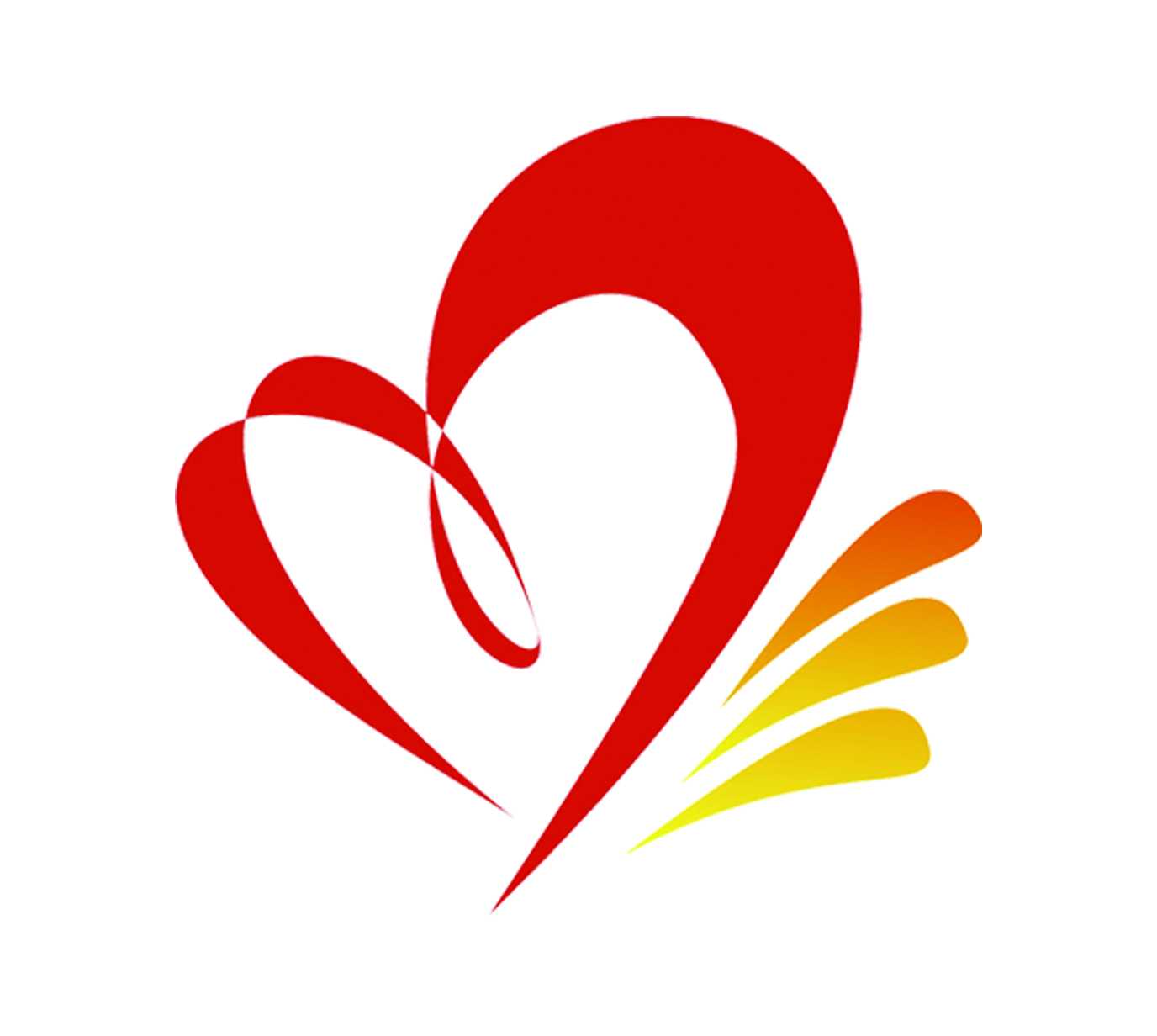 本科2018级心理素质普查流程
阜阳师范学院校心联宣
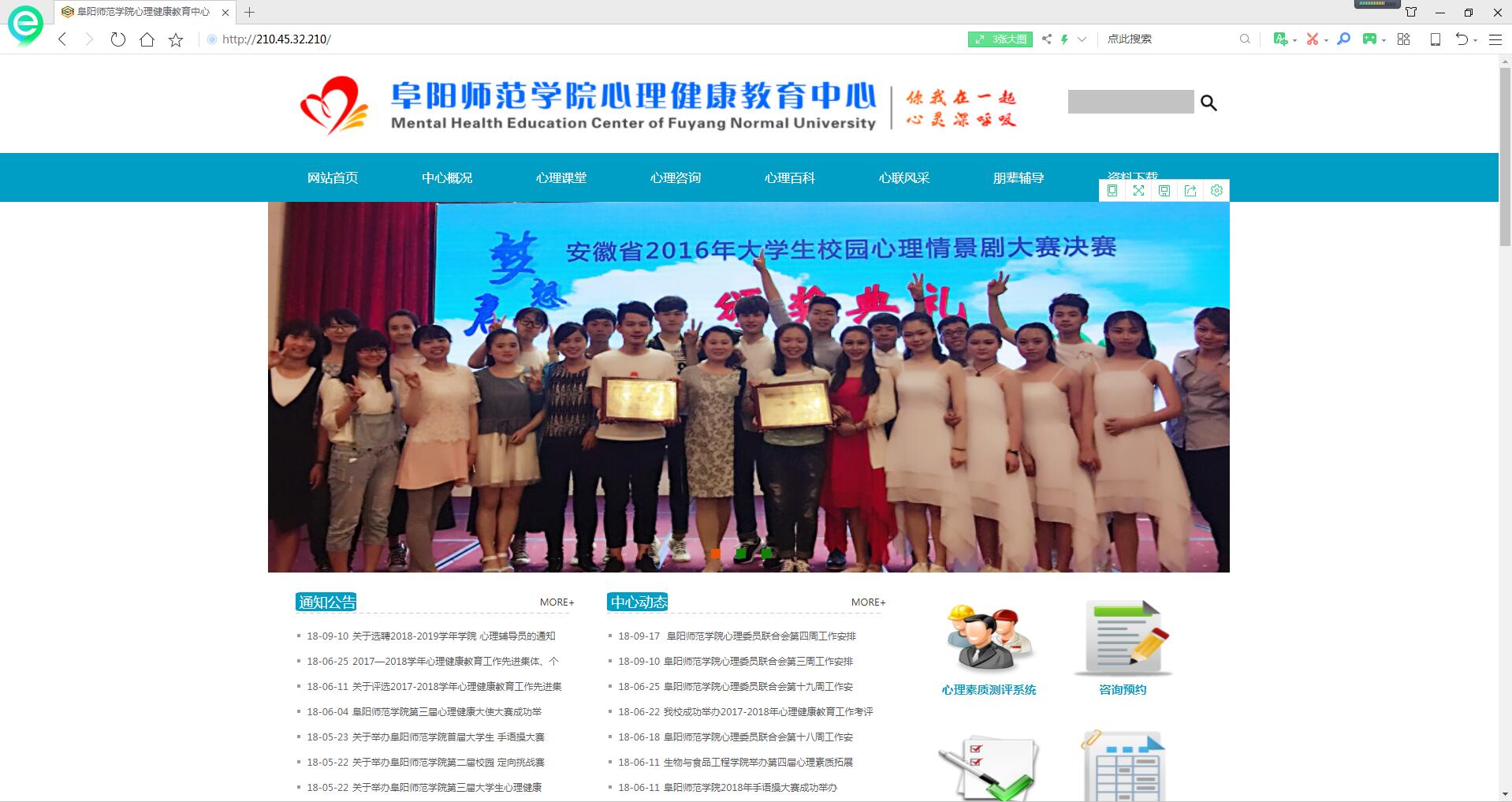 2.点击这里进入系统
1.输入210.45.32.210
2.输入本人学号
1.选择方式：学生/教师
5.点击登录
4、输入验证码
3.身份证后六位，末尾数为X的大写
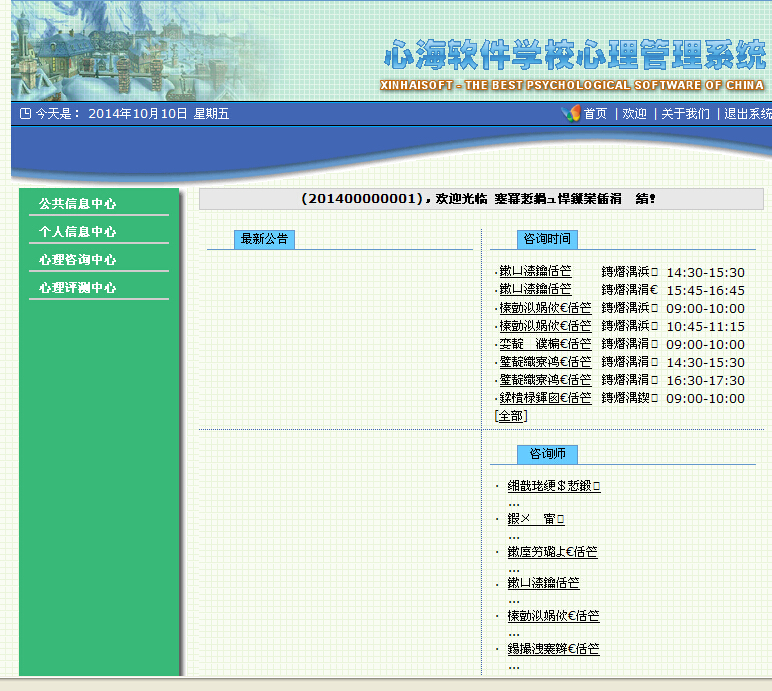 若出现乱码或登录失败
点击退出登录
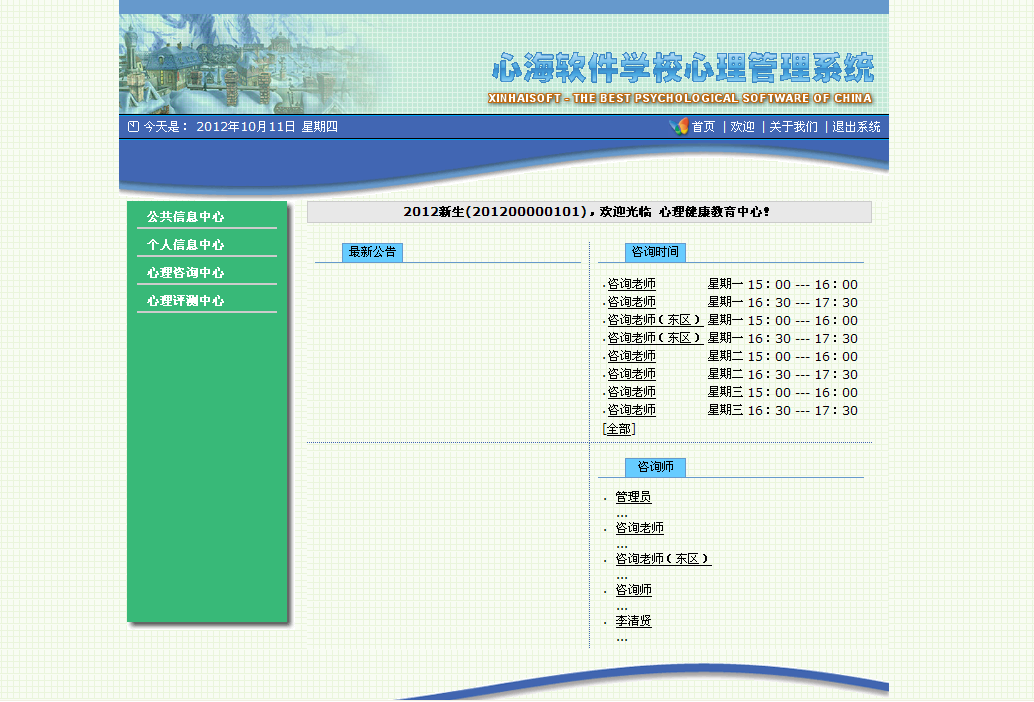 登  陆  界  面
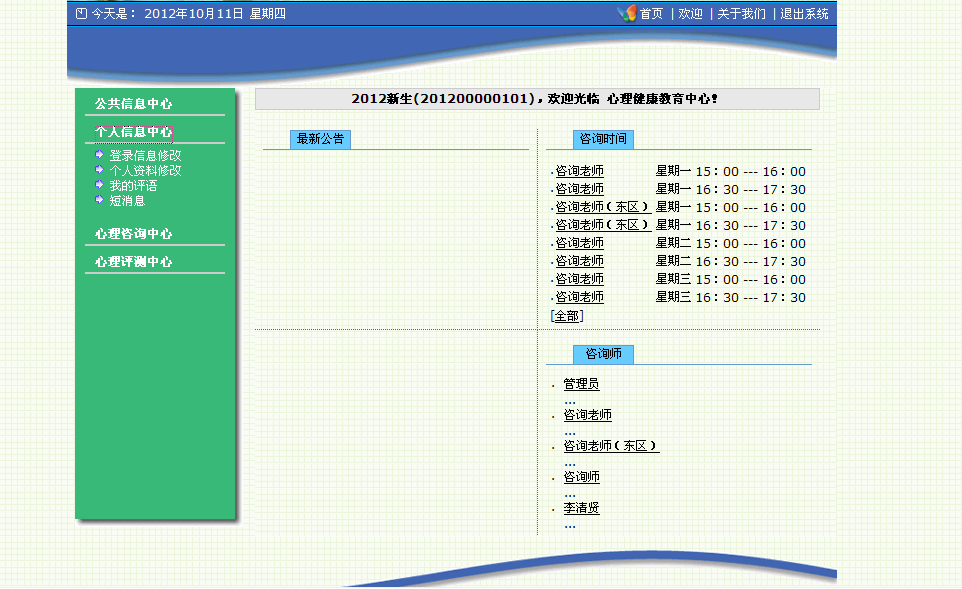 更改个人信息
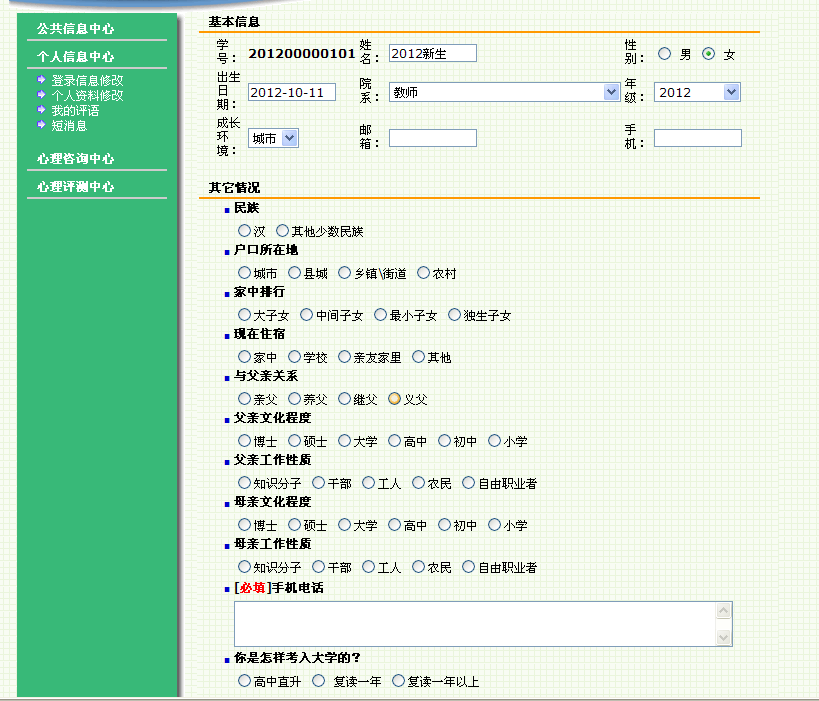 请认真填写【基本信息】和
【其他情况】的每一项
如需修改点击【重填】
完成后点击【完成了】
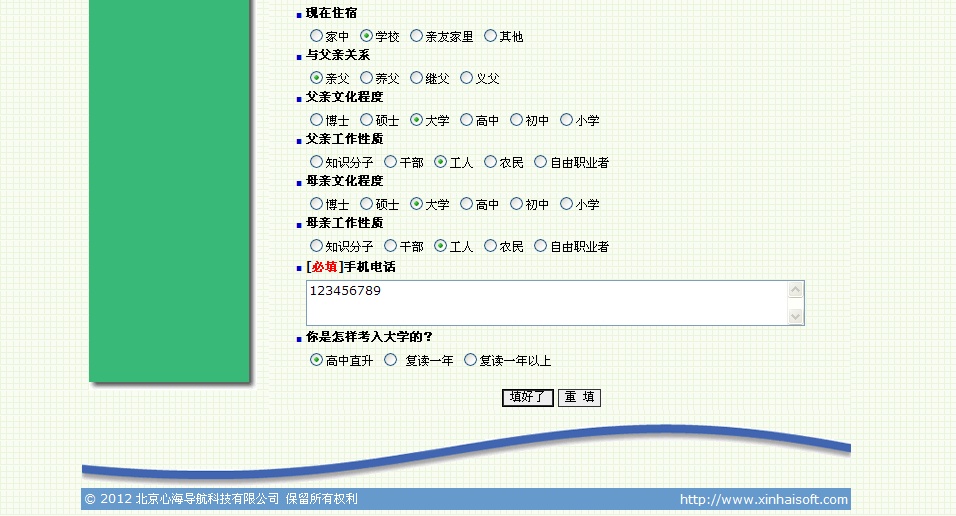 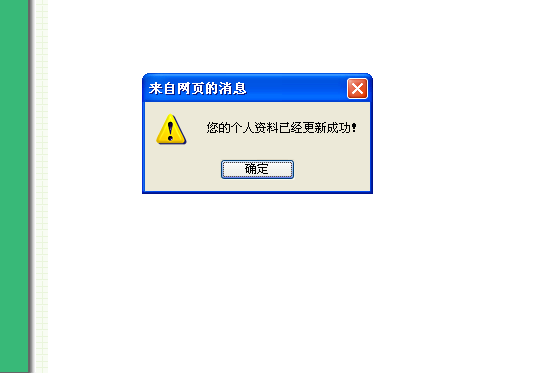 点击确定完成资料修改
2.点击进入量表
两种量表依次做
1、点击进行心理普查
点击开始
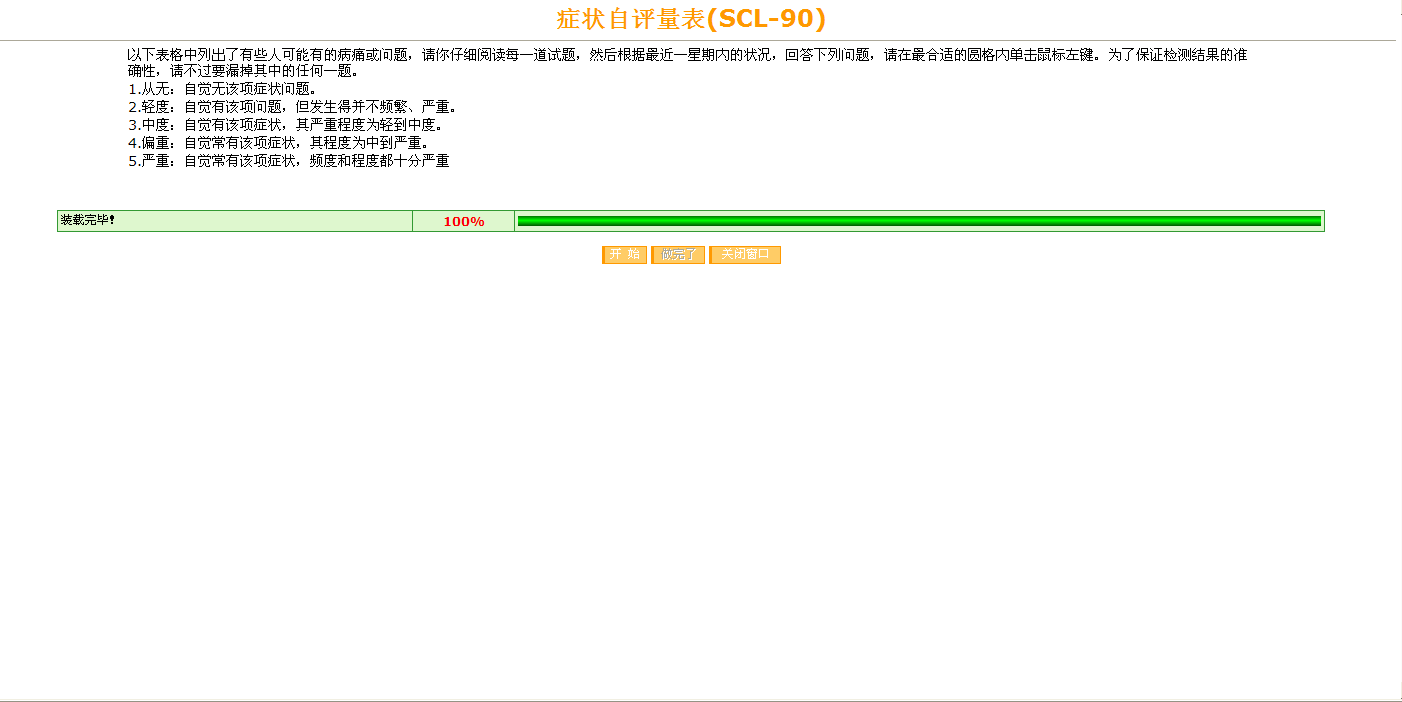 测评进度条
“完成所有题目后点击【完成了】提交保存”
选项没有对错之分
请根据自身真是情况选择
选择完成后自动切至下一题
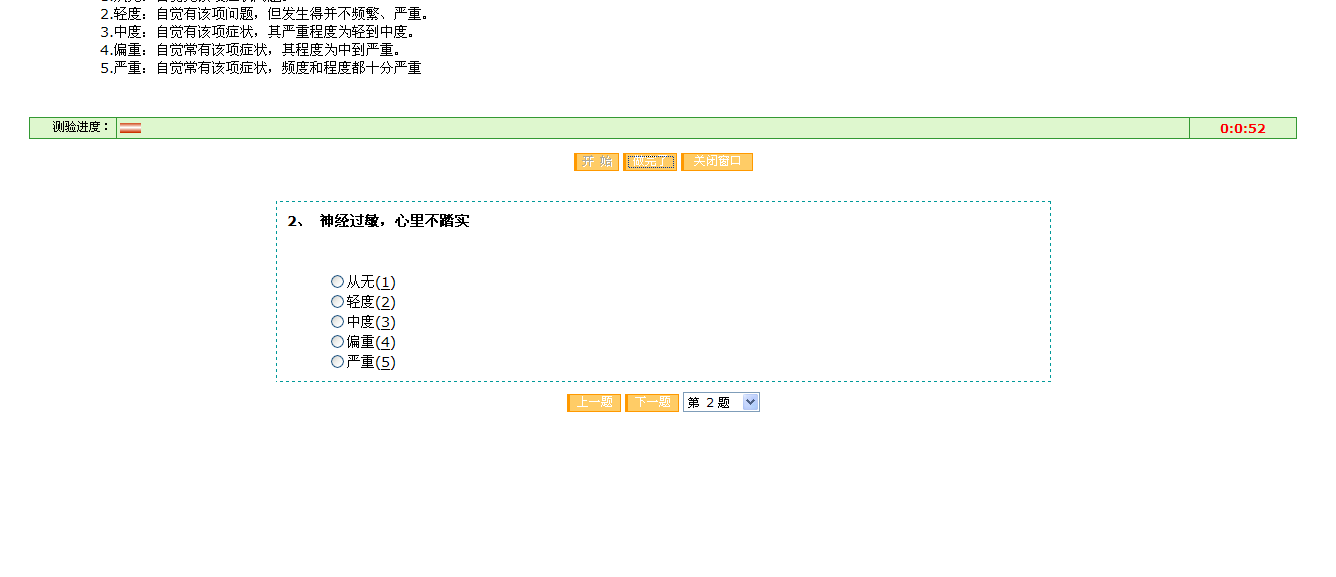 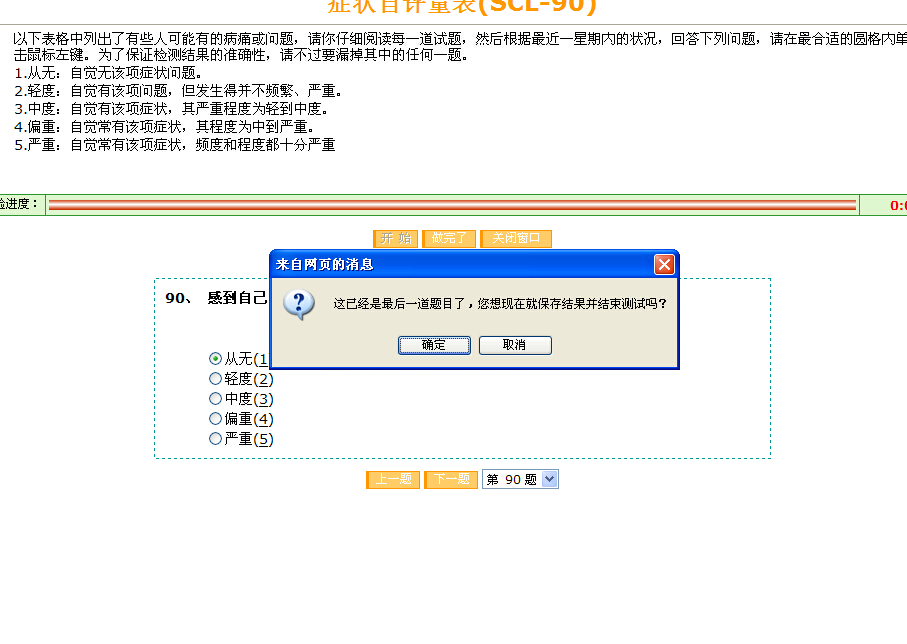 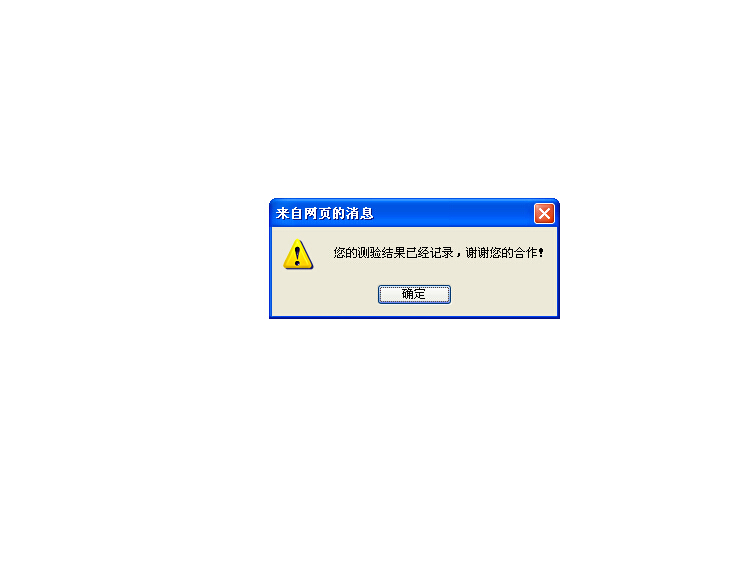 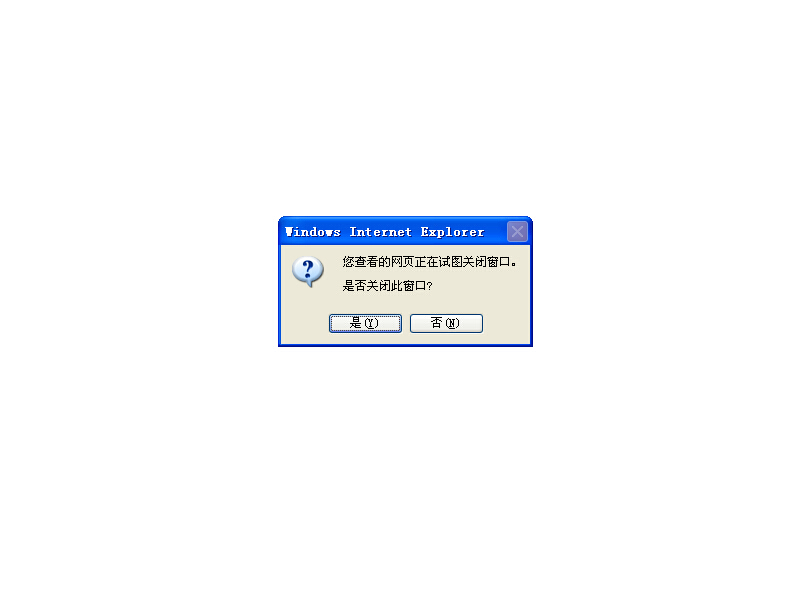 做完一个后继续做下一个直到做完所有表格
完成所有表格后点击【退出程序】
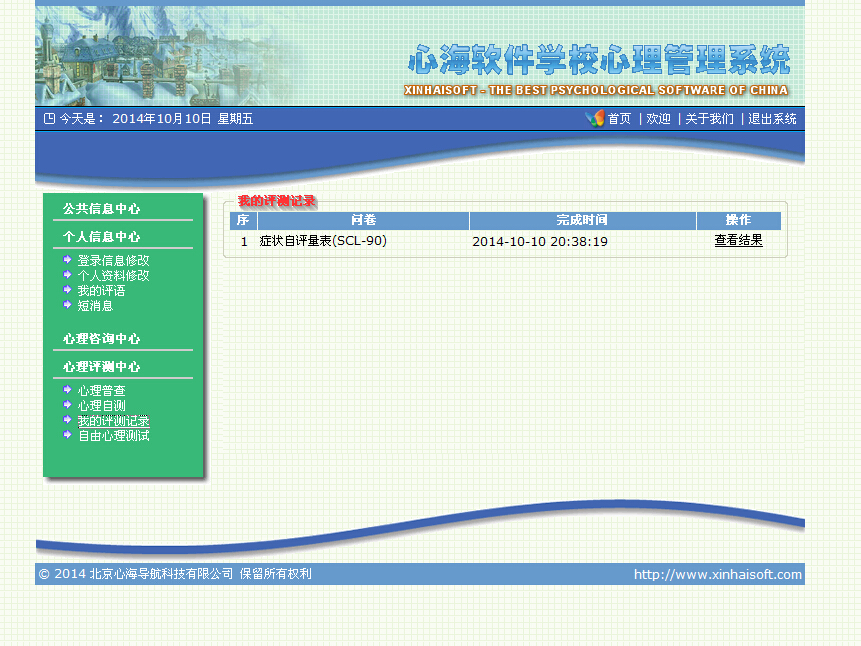 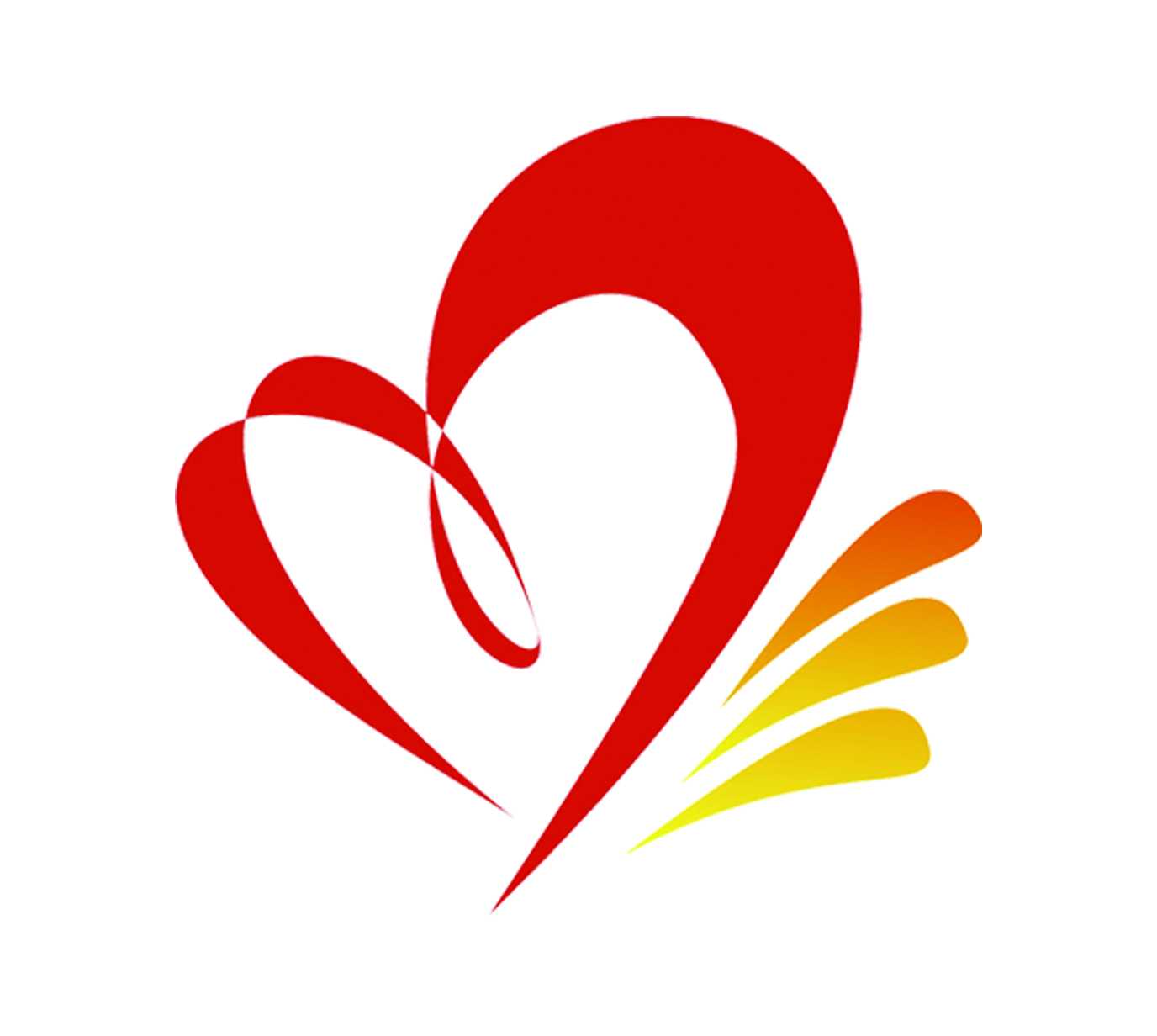 谢谢观看！<完>
阜阳师范学院校心联宣